Приложение 4 к Положению об организации и проведении пилотных тестирований инновационных решений в городе Москве
ПИЛОТНЫЕ ТЕСТИРОВАНИЯ 
ИННОВАЦИОННЫХ РЕШЕНИЙ
ООО «НПО ПРОРЫВ»
КАВИТЕК-АКВА
https://cavitech.pro
[Speaker Notes: Пояснение по заполнению:
 - Все слайды должны содержать достаточную, детальную и корректную информацию для оценки экспертами и площадками заявки по критериям, указанным в каждом слайде.
 - Если не хватает места, то уменьшите шрифт или вставьте дополнительные слайды
 - Информацию, которая будет полезна для ознакомления экспертами и площадкам, укажите в приложениях или в отдельных документах к заявке (например, детальное описание научно-технических особенностей и подхода инновационного решения, маркетинговый анализ рынка, рекомендации текущих потребителей и тд).
- Крайне рекомендуется приложить фото и видео материалы инновационного решения для наглядного понимания процесса его работы и преимуществ.]
ПИЛОТНЫЕ ТЕСТИРОВАНИЯ ИННОВАЦИОННЫХ РЕШЕНИЙ
ОПИСАНИЕ ИННОВАЦИОННОГО РЕШЕНИЯ
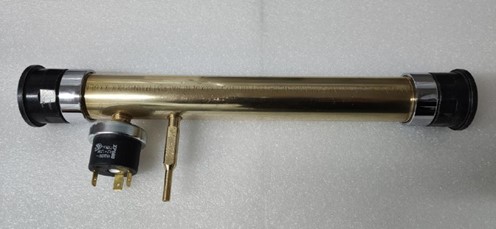 ФОТОГРАФИЯ ИННОВАЦИОННОГО РЕШЕНИЯ
2
[Speaker Notes: Пояснение по заполнению. Слайд должен содержать детальную и конкретную информацию для оценки экспертами и площадками:
Описание решения:  Расскажите детально о вашем решении, применяемых технологиях, методах использования
Инновационность и уникальность инновационного решения на мировом рынке, российском рынке, в городском хозяйстве г. Москвы: классифицируйте предлагаемое решение, выбрав одну из характеристик, представленных в таблице)
Наличие подтверждения прав на результаты интеллектуальной деятельности: приведите номера документов
Потребители инновационного решения: укажите сферу деятельности компаний, которые могут выступить потенциальными заказчиками, а также приведите примеры таких компаний
Оценка уровня готовности и работоспособности инновационного решения: расскажите о стадии готовности вашего продукта к применению и коммерциализации (можете ориентироваться на шкалу готовности технологии TRL)
Модель коммерциализации: укажите свою бизнес-модель (которая может быть применима по итогам пилотирования)]
ПИЛОТНЫЕ ТЕСТИРОВАНИЯ ИННОВАЦИОННЫХ РЕШЕНИЙ
АКТУАЛЬНОСТЬ И ЭФФЕКТЫИННОВАЦИОННОГО РЕШЕНИЯ
3
[Speaker Notes: Пояснение по заполнению. Слайд должен содержать детальную и конкретную информацию для оценки экспертами и площадками критерий:
Актуальность: опишите актуальные проблемы и задачи (городского хозяйства, площадок или потребителей), как инновация влияет на их решение
Эффекты применения инновационного решения: укажите ценность и положительный эффект, которые создает инновационное решение для площадок, городского хозяйства и пользователей 
Безопасность применения: соответствие требованиям, установленным техническими регламентами, и иным обязательным требованиям к безопасности продукции, а также требованиям к безопасности процессов производства, эксплуатации, хранения, реализации и (или) утилизации продукции (укажите полученные сертификаты и разрешения по соблюдению требований, установленных техническими регламентами, и иных обязательных требований к безопасности продукции, а также требований к безопасности процессов производства, эксплуатации, хранения, реализации и (или) утилизации продукции (если не требуются или необходимые разрешения еще не получены – укажите это))]
ПИЛОТНЫЕ ТЕСТИРОВАНИЯ ИННОВАЦИОННЫХ РЕШЕНИЙ
КОНКУРЕНТНОСПОСОБНОСТЬИННОВАЦИОННОГО РЕШЕНИЯ
4
[Speaker Notes: Пояснение по заполнению. Слайд должен содержать детальную и конкретную информацию для оценки экспертами и площадками 

Основные недостатки и преимущества по сравнению с аналогами: детально дополните ранее предоставленную информацию о новых и (или) значительно улучшенных потребительских качествах решения, технологических характеристиках, новых методах использования и существенных отличиях от имеющихся альтернативных решений.

Конкурентоспособность инновационного решения по сравнению с конкретными аналогами: 
опишите функциональные, эксплуатационные, технические отличия, недостатки и ограничения применения инновационного решения, а также его ключевые преимущества;
укажите экономические преимущества и недостатки предлагаемого решения в сравнении с аналогами: стоимостные характеристики, стоимость сервисного обслуживания, частоту замены запчастей и т.д.]
ПИЛОТНЫЕ ТЕСТИРОВАНИЯ ИННОВАЦИОННЫХ РЕШЕНИЙ
ДОПОЛНИТЕЛЬНЫЕ МАТЕРИАЛЫ
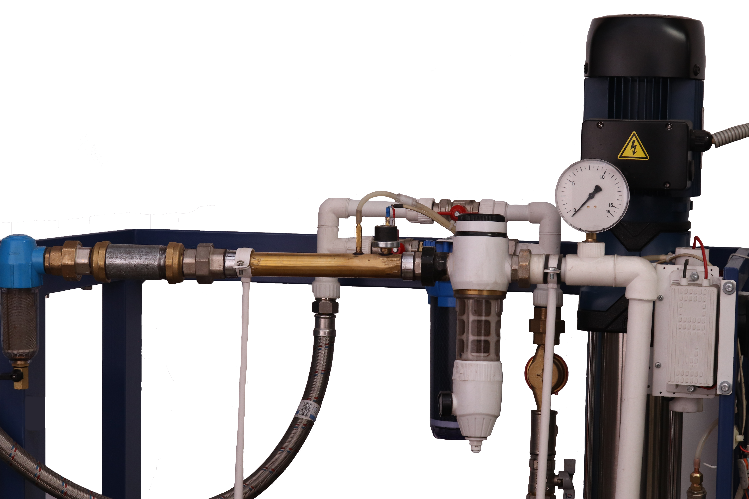 ФОТОГРАФИЯ ИННОВАЦИОННОГО РЕШЕНИЯ
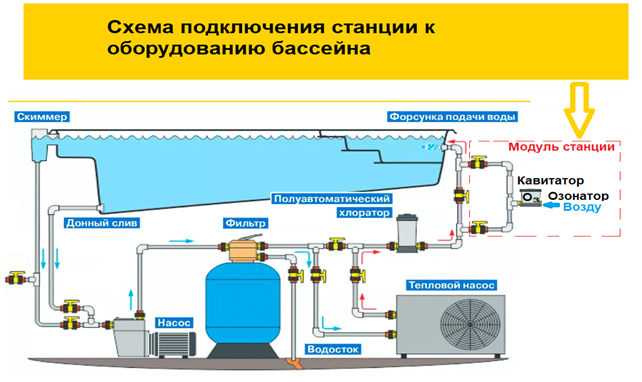 ФОТОГРАФИЯ ИННОВАЦИОННОГО РЕШЕНИЯ
5
[Speaker Notes: Пояснение по заполнению. Слайд должен содержать детальную и конкретную информацию для оценки экспертами и площадками 

Приводятся примеры ранее реализованных тестирований/внедрений совместно с организациями, которые выступили в качестве заказчиков или партнеров компании-заявителя.
Вы можете привести несколько примеров пилотирований и внедрений, при необходимости разделив по одному слайду на каждый кейс.]
ДОПОЛНИТЕЛЬНАЯ ИНФОРМАЦИЯ (при необходимости)
[Speaker Notes: Вы можете привести здесь любую информацию, которая на Ваш взгляд является важной при принятии решения о проведении пилотного тестирования, а также для полной и глубокой экспертной оценки.]